CARBOHIDRATOS
.
Los glúcidos, carbohidratos, hidratos de carbono o sacáridos (del griego σάκχαρον que significa "azúcar") son moléculas orgánicas compuestas por carbono, hidrógeno y oxígeno. Son solubles en agua y se clasifican de acuerdo a la cantidad de carbonos o por el grupo funcional que tienen adherido. Son la forma biológica primaria de almacenamiento y consumo de energía. Otras biomoléculas energéticas son las grasas y, en menor medida, las proteínas.
Funciones
La principal función de los carbohidratos es suministrarle energía al cuerpo, especialmente al cerebro y al sistema nervioso. Una enzima llamada amilasa ayuda a descomponer los carbohidratos en glucosa (azúcar en la sangre), la cual se usa como fuente de energía por parte del cuerpo
Fuentes alimenticias
Los carbohidratos se clasifican como simples o complejos. La clasificación depende de la estructura química del alimento y de la rapidez con la cual se digiere y se absorbe el azúcar. Los carbohidratos simples tienen uno (simple) o dos (doble) azúcares, mientras que los carbohidratos complejos tienen tres o más
Los ejemplos de azúcares simples provenientes de alimentos abarcan
Fructosa (se encuentra en las frutas) 
Galactosa (se encuentra en los productos lácteos) 
Los azúcares dobles abarcan: 
Lactosa (se encuentra en los productos lácteos) 
Maltosa (se encuentra en ciertas verduras y en la cerveza) 
Sacarosa (azúcar de mesa)
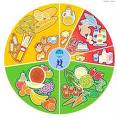 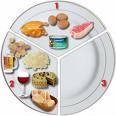 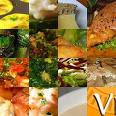 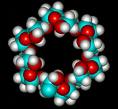 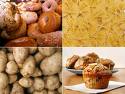 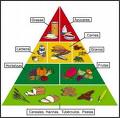